Container Types for Ikenobo Arrangements
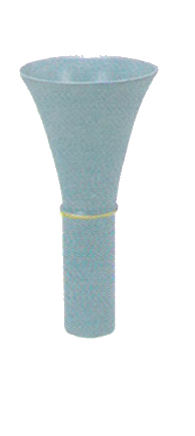 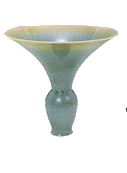 Containers  on  the  left  are  suitable  for shoka  arrangements  including  Isshuike, nishuike,  sanshuike  and  shimputai. Also  suitable  for  rikka  and  some jiyuka.

Containers  for  shoka  and  rikka  should have  an  opening  at  the  top  that  is  wider than  the  base  and  the  top  edge  should be  completely even.
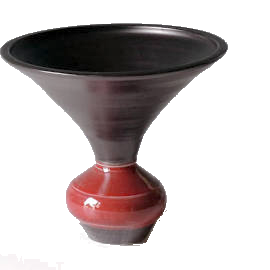 The  containers below are all suitable for jiyuka style arrangements.
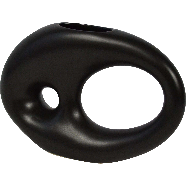 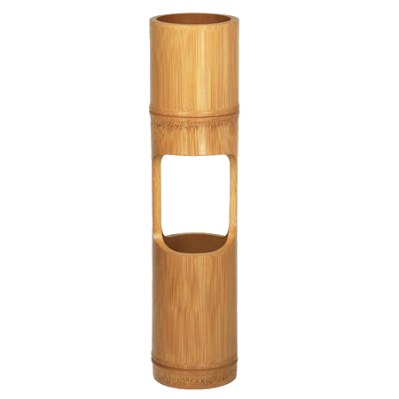 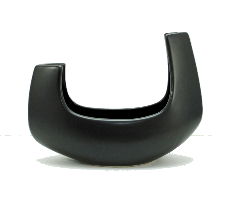 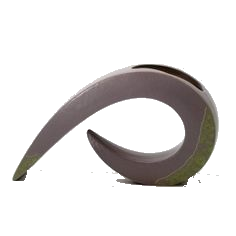 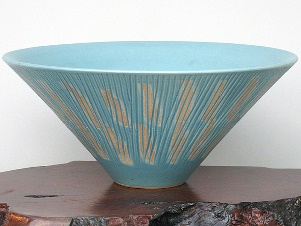 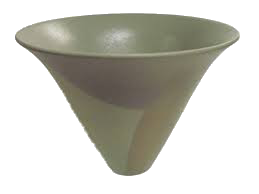 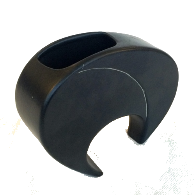 Boat containers are used for boat arrangements and can also be used in some shoka and  jiyuka arrangements.
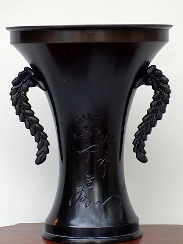 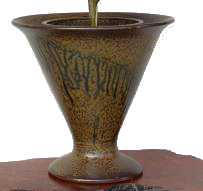 Bronze  containers  shown  to  the  left  are suitable  for  traditional  rikka  and Traditional  shoka  arrangements.    Not suitable  for  modern  rikka  or sanshuike  shoka,  jiyuka  or  any  shimputai.
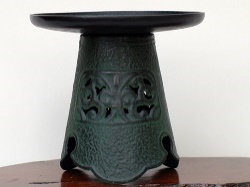 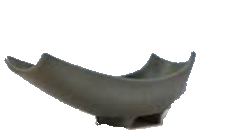 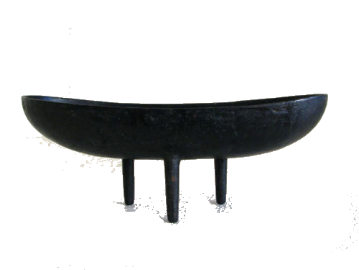 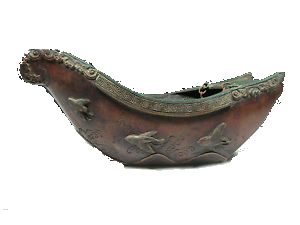 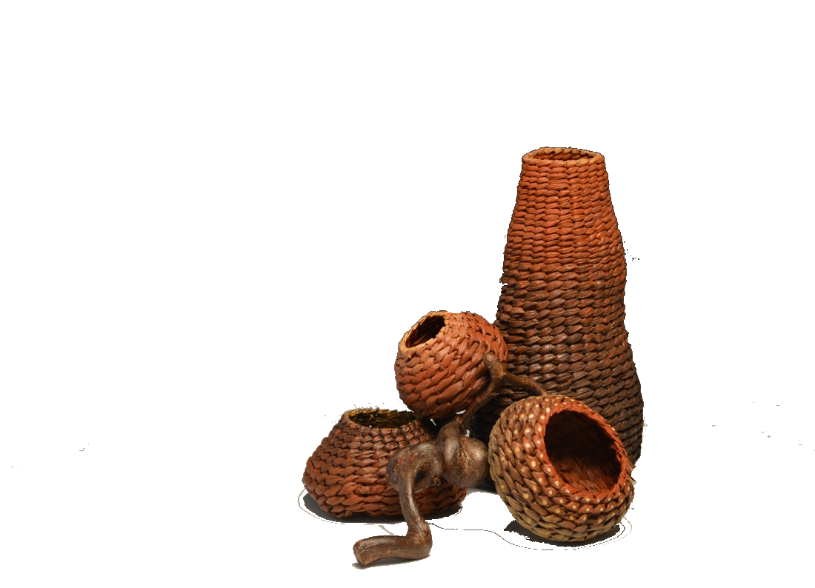 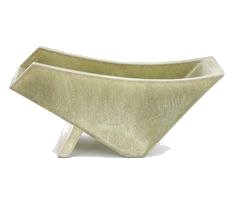 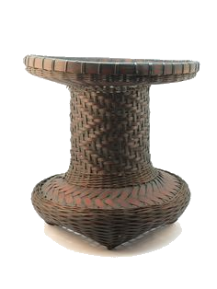 Baskets are suitable for traditional isshuike and nishuike shoka designs.  Not suitable for sanshuike, shimputai or futakabu-ike designs.  Baskets without handles are preferable.  Kenzan must be raised to just below the tip of the basket
These  are suiban  style containers and  are suitable  for  futakabu-ike  shoka,  some  modern shoka  and  classical  rikka designs  and  Jiyuka..
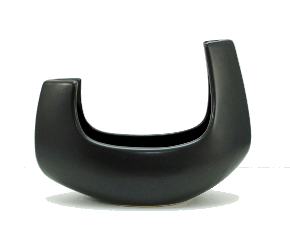 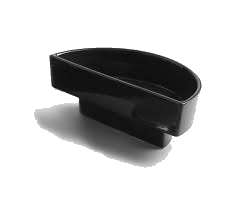